Basic Process
This week’s topics
Procedural programming
Key/framework approach
Incremental goals
Testing
Debugging
2
Procedural programming
A stepping stone to OO programming...
3
Break down a program into procedures
A small program has one goal = one method.
A large program has many sub-goals = many methods.
Specification: Read in a size. Show a diamond of that size.
Size: 4   *  * * * * ** * * * * * *  * *   *
4
Show a diamond: main procedure
public static void main(String[] args) {	System.out.print(“Size: “);	int size = In.nextInt();	showDiamond(size);}
Size: 4   *  * * * * ** * * * * * *  * *   *
5
Show a diamond: showDiamond procedure
public static void showDiamond(int size) {	showTop(size);	showMiddle(size);	showBottom(size);}
Size: 4   *  * * * * ** * * * * * *  * *   *
6
Show a diamond: showTop procedure
public static void showTop(int size) {	for (int length = 1; length < size; length++)		showLine(length, size);}e.g. size = 4    *      length = 1   * *     length = 2  * * *    length = 3
7
Show a diamond: showLine procedure
public static void showLine(int howManyStars, int size) {	int howManySpaces = size - howManyStars;	repeat(howManySpaces, “ “);	repeat(howManyStars, “* “);	System.out.println();}e.g. size = 4    *      howManyStars = 1	howManySpaces = 3   * *     howManyStars = 2	howManySpaces = 2  * * *    howManyStars = 3	howManySpaces = 1
8
Show a diamond: repeat procedure
public static void repeat(int howMany, String what) {	for (int i = 0; i < howMany; i++)		System.out.print(what);}

That’s the end of the chain...
9
Show a diamond: showMiddle and showBottom
public static void showMiddle(int size) {	showLine(size, size);}
public static void showBottom(int size) {	for (int length = size - 1; length >= 1; length--)		showLine(length, size);}         Easy! Just reuse the showLine procedure.
10
Never repeat code. Always reuse code.
Code reuse is the main benefit of splitting code into small methods.
Put each goal in a separate method so that it can be reused.
public static void showTop(int size) {	for (int length = 1; length < size; length++)		showLine(length, size);}public static void showMiddle(int size) {	showLine(size, size);}public static void showBottom(int size) {	for (int length = size - 1; length >= 1; length--)		showLine(length, size);}
11
Show a diamond : Python
if __name__=="__main__":
    size =  int(input("Size: "))
    d = Diamond()
    d.showDiamond(size)
USING STATIC METHOD
if __name__=="__main__":
    size =  int(input("Size: "))
    Diamond.showDiamond(size)
class Diamond: 
    def showDiamond(self, size) :
        self.showTop(size)
        self.showMiddle(size)
        self.showBottom(size)
@staticmethod
    def showDiamond(size) :
        Diamond.showTop(size)
        Diamond.showMiddle(size)
        Diamond.showBottom(size)
12
Show a diamond: showTop procedure
def showTop(self, size) :
	for length in range (1, size):
            self.showLine(length, size)

e.g. size = 4    *      length = 1   * *     length = 2  * * *    length = 3
USING STATIC METHOD
@staticmethod
def showTop(size) :
    for length in range (1, size):
        Diamond.showLine(length, size)
13
Show a diamond: showLine procedure
def showLine(self, howManyStars,  size) :
        howManySpaces = size - howManyStars
        self.repeat(howManySpaces, " ")
        self.repeat(howManyStars, "* ")
        print()

e.g. size = 4    *      howManyStars = 1	howManySpaces = 3   * *     howManyStars = 2	howManySpaces = 2  * * *    howManyStars = 3	howManySpaces = 1
USING STATIC METHOD
@staticmethod
    def showLine(howManyStars,  size) :
        howManySpaces = size - howManyStars
        Diamond.repeat(howManySpaces, " ")
        Diamond.repeat(howManyStars, "* ")
        print()
14
Show a diamond: repeat procedure
USING STATIC METHOD
def repeat(self, howMany, what) :
        for _ in range(0, howMany):
            print(what, end ="") 

By default Python‘s print() function ends with a newline.  Python’s print() function comes with a parameter called ‘end‘. By default, the value of this parameter is ‘\n’, i.e. the new line character. Here, as we are printing characters one-by-one, we do not need the print statement to end with a newline or space, this is why we use a blank string "" as the value of the end parameter.
That’s the end of the chain...
@staticmethod
    def repeat(howMany,  what) :
        for _ in range(0, howMany):
            print(what, end ="")
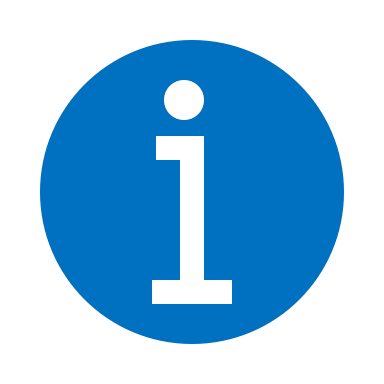 15
Show a diamond: showMiddle and showBottom
USING STATIC METHOD
def showMiddle(self, size):
        self.showLine(size, size)


def showBottom(self, size):
	for length in range (size-1, 0, -1):
            self.showLine(length, size)
@staticmethod
    def showMiddle(size):
        Diamond.showLine(size, size)
    @staticmethod
    def showBottom(size):
        for length in range (size-1, 0, -1):
            Diamond.showLine(length, size)
#step = -1 for negative iteration
Easy! Just reuse the showLine procedure.

Never repeat code. Always reuse code.
Code reuse is the main benefit of splitting code into small methods.
Put each goal in a separate method so that it can be reused.
16
Process #1Key/framework approachHow to find a solution when you don’t have a pattern.
17
Goal, Plan and Key
Goal: what your program should achieve
Plan: a series of steps to achieve the goal
Key: the key line of code that achieves the goal
Goal
Plan
Key
18
Goal, Plan and Key
Every goal needs a plan
Goal
Plan
Key
19
Goal, Plan and Key
And every plan has a “key”
Goal
Plan
Key
20
Where does a programmer start?
Goal: Show the total rainfall for a period.
{
}
21
Where does a programmer start?
Goal: Show the total rainfall for a period.
{
The “key” line of code.


Start with the key.
total += rainfall[i];
}
22
Where does a programmer start?
Goal: Show the total rainfall for a period.
{
double[] rainfall = { 97.0, 112.0, …….
int total = 0;
The “key” line of code.


Start with the key.

Build the solution around the key.
for (int i = 0; i < rainfall.length; i++) {
total += rainfall[i];
}
System.out.println(“Total = “ + total);
}
23
The framework
{
double[] rainfall = { 97.0, 112.0, …….
int total = 0;
The “framework” is whatever code supports the key.
for (int i = 0; i < rainfall.length; i++) {
total += rainfall[i];
}
System.out.println(“Total = “ + total);
}
24
Same key, different frameworks
<array loop> {


}
<read loop> {


}
total += rainfall;
total += rainfall;
The framework may vary according to the data source.
From an array
From user input
From a file...
25
Key/framework step-by-step
26
Start with the key code
double total = 0.0;System.out.print(“Rainfall: “);double rainfall = In.nextDouble();while (rainfall != -1.0) {	total += rainfall;	System.out.print(“Rainfall: “);	rainfall = In.nextDouble();}System.out.println(“Total rainfall = “ + total);
27
Add the start value
double total = 0.0;System.out.print(“Rainfall: “);double rainfall = In.nextDouble();while (rainfall != -1.0) {	total += rainfall;	System.out.print(“Rainfall: “);	rainfall = In.nextDouble();}System.out.println(“Total rainfall = “ + total);
28
Add the loop
double total = 0.0;System.out.print(“Rainfall: “);double rainfall = In.nextDouble();<loop> {	total += rainfall;	System.out.print(“Rainfall: “);	rainfall = In.nextDouble();}System.out.println(“Total rainfall = “ + total);
Decision point.

What kind of loop?
29
Read loop
double total = 0.0;System.out.print(“Rainfall: “);double rainfall = In.nextDouble();while (rainfall != -1.0) {	total += rainfall;	System.out.print(“Rainfall: “);	rainfall = In.nextDouble();}System.out.println(“Total rainfall = “ + total);
30
Add the first read
double total = 0.0;System.out.print(“Rainfall: “);double rainfall = In.nextDouble();while (rainfall != -1.0) {	total += rainfall;	System.out.print(“Rainfall: “);	rainfall = In.nextDouble();}System.out.println(“Total rainfall = “ + total);
31
Add the second read
double total = 0.0;System.out.print(“Rainfall: “);double rainfall = In.nextDouble();while (rainfall != -1.0) {	total += rainfall;	System.out.print(“Rainfall: “);	rainfall = In.nextDouble();}System.out.println(“Total rainfall = “ + total);
32
Add the output
double total = 0.0;System.out.print(“Rainfall: “);double rainfall = In.nextDouble();while (rainfall != -1.0) {	total += rainfall;	System.out.print(“Rainfall: “);	rainfall = In.nextDouble();}System.out.println(“Total rainfall = “ + total);
33
Process #2Incremental goalsHow to tackle a large problem!
34
Incremental Goals
Sometimes the goal is too difficult
Start with a simplified goal and devise a plan for that
Gradually add more, until the complete goal is achieved
1.
Simplified
Goal
2.
Intermediate
Goal
3.
Complete
Goal
35
Specification
Read in integers less than 100 until the user enters -1. Show the frequency of integers in each group: 0-9, 10-19, 20-29, 30-39, …, 90-99.
Number: 17Number: 19Number: 45Number: 87Number: 49Number: -1
00’s: 0
10’s: 2
20’s: 0
30’s: 0
40’s: 2
50’s: 0
60’s: 0
70’s: 0
80’s: 1
90’s: 0
36
Incremental goal #1 - Java
Goal: Show the frequency of integers in one group: 0-9
Patterns / key code:
read loop
output
count
if (value < 10)
Solution:

int count = 0;
System.out.print(“Integer: “);
int value = In.nextInt();
while (value != -1) {
	if (value < 10)
		count++;
	System.out.print(“Integer: “);
	value = In.nextInt();
}
System.out.println(“00’s: “ + count);
37
Incremental goal #1 – Python
Goal: Show the frequency of integers in one group: 0-9
Patterns / key code:
read loop
output
count
if (value < 10)
Solution:

value = int(input(“Integer :”))
while value != -1:
	if value < 10:
		count=count+1
		value = 	int(input(“Integer :”))
print(“00’s: “, count)
38
[Speaker Notes: print(“Enter card number: “)card = int(input())]
Incremental goal #2 - Java
Goal: Show the frequency of integers in two groups: 0-9 and 10-19.
Patterns / key code:
read loop
output
count0
count1
if (value < 10)
else if (value < 20)
Solution:
int count0 = 0, count1 = 0;
System.out.print(“Integer: “);
int value = In.nextInt();
while (value != -1) {
	if (value < 10)
		count0++;
	else if (value < 20)
		count1++;
	System.out.print(“Integer: “);
	value = In.nextInt();
}
System.out.println(“00’s: “ + count0);
System.out.println(“10’s: “ + count1);
39
Incremental goal #2 - Python
Goal: Show the frequency of integers in two groups: 0-9 and 10-19.
Patterns / key code:
read loop
output
count0
count1
if (value < 10)
else if (value < 20)
Solution:
value = int(input(“Integer :”))
while value != -1: 
	if value < 10:
		count0=count0+1
	else if value < 20:
		count1=count1+1 	
	value = int(input(“Integer :”))
print(“00’s: “, count0)
print(“10’s: “, count1)
40
Incremental goal #3: Complete
Goal: show the frequency of integers in many groups: 0-9, 10-19, … 90-99.
Design question: how can we store the count for many groups?Solution an array.
How big is the array?10 groups. Positions start from zero: [0] [1] [2] [3] [4] [5] [6] [7] [8] [9]
Read integer N. How do we decide which group to count?e.g. 95 goes into [9]. 47 goes into [4]. 31 goes into [3]. So, divide by 10:95  / 10 is 9.                47 / 10 is 4.         31 / 10 is 3.
What is the “key” code?count[value/10]++;
41
Complete Solution - Java
int[] count = new int[10];​
System.out.print(“Integer: “);​
int value = In.nextInt();​
while (value != -1) {​
count[value / 10]++;​
System.out.print(“Integer: “);​
value = In.nextInt();​
}​
for (int i = 0; i < count.length; i++) {​
System.out.println(i + “0’s: “ + count[i]);​
}​
42
Complete Solution - Python
USING TYPE CASTING
USING FLOOR DIVISION
value = int(input('Integer :'))
count =[0, 0, 0, 0, 0, 0, 0, 0, 0, 0]

while value != -1: 
    count[int(value/10)] = count[int(value/10)]+1
    value = int(input('Integer :'))
for i in range(0, len(count)):  
    print(i , '0\'s:' , count[i])
value = int(input('Integer :'))
count =[0, 0, 0, 0, 0, 0, 0, 0, 0, 0]

while value != -1: 
    count[value//10] = count[value//10]+1
    value = int(input('Integer :’))
for i in range(0, len(count)):  
    print(i , '0\'s:' , count[i])
In python, we never specify the datatype to a variable. This is why, when a mathematical operation is performed like division, if required, the result is generated with an appropriate datatype like float to store accurate value. Java does not do this, and retains the original datatype.

To re-produce the same functionality in python, there are two options:
Type Casting: We explicitly convert the type of the result into integer.

Floor Division: We use floor division operator ‘//’ to perform the division, this just retains the whole integer part, just like rounding down a number to the lowest possible whole number.
43
Integer division and remainder
3 fits into 7
2 times
7 / 3 = 2

7 % 3 = 1
Remainder
= 1
44
The modulo operator: %
Numbers wrap around a “modulus”. e.g. 12 hour time is modulo 12.
(11 o’clock + 2 hours) modulo 12 = 1 o’clock(11 + 2) % 12 = 1
n
n % 3
n % 7
n % 10
n % 12
45
Extracting digits from a number
The last digit of a number is: number % 10
e.g. What is the last digit of 92873?
92873 % 10 -> 3
number / 10 will remove a digit from the right
92873 / 10 -> 9287
To obtain the first digit of an N-digit number, divide by 10 N-1 times.
e.g. What is the first digit of 92873?
92873 / 10 / 10 / 10 / 10 = 9  (in other words, 92873 / 10000 = 9)
To obtain a digit in the middle, combine /10 and %10:
e.g. What is the middle digit of 92873?
Divide by 10 two times: 92873 -> 9287 -> 928.
Now the digit we want is the last digit.
928 % 10 = 8.
NOTE: Always use floor division ‘//’ or type casting in python to avoid decimals

E.g. 92873 / 10 -> 9287.3	#Normal Division
92873 // 10 -> 9287 		#Floor Division
int(92873 / 10) -> 9287		# Type Casting
46
3/5. Testing
47
How to test
Don’t test every possible input
Devise a finite set of test cases that are representative of all scenarios
	e.g. Your program stores values into this array:



Middle case: Test storing into position [4]No need to also test [5] and [6]... etc. One middle value is representative.
Edge case: Test storing into position [0]
Edge case: Test storing into position [9]
48
Off-by-one error
A common programming mistake is to be “off by one”.






The left loop works
The right loop gives ArrayIndexOutOfBoundsException: 10
This error is picked up by testing edge cases.
Loops from [0] to [9]
Loops from [1] to [10]
for (int i = 0; i < 10; i++)
for (int i = 1; i <= 10; i++)
49
Testing example
Goal: Read in integers less than 100 until the user enters -1. Show the frequency of integers in each group: 0-9, 10-19, 20-29, 30-39, …, 90-99.
What are the edge and middle cases?
50
Test the beginning/middle/end of the array
Goal: Read in integers less than 100 until the user enters -1. Show the frequency of integers in each group: 0-9, 10-19, 20-29, 30-39, …, 90-99.

edge case: input value 4.		Expected array position: [0]
middle case: input value 42.	Expected array position: [4]
edge case: input value 97.		Expected array position: [9]
51
Test the beginning/middle/end of a range
Goal: Read in integers less than 100 until the user enters -1. Show the frequency of integers in each group: 0-9, 10-19, 20-29, 30-39, …, 90-99.

edge case: input the value 30.		
middle case: input the value 35.      Expected array position: [3]
edge case: input the value 39.
52
Testing Invalid Inputs
Goal: Read in integers less than 100 until the user enters -1. Show the frequency of integers in each group: 0-9, 10-19, 20-29, 30-39, …, 90-99.
Test just above and below the highest and lowest valid input:
bottom invalid case: input -2		
top invalid case: input 100
NOTE: In this subject, we generally do not require testing for invalid inputs, unless explicitly stated.
This means your program usually will not need to test for invalid inputs.
53
4/5. Debugging
54
The “poor person’s” debugger
If you lack debugging tools, insert temporary println statements into your code.
e.g. Does the key code count[value/10]++ actually work?
Print value/10 to see if it points to the correct array position:
To this...

while (value != -1) {
	int pos = value / 10;	System.out.println(“pos = “ + pos);
	count[pos]++;
	System.out.print(“Integer: “);
	value = In.nextInt();
}
Change this...

while (value != -1) {
	count[value / 10]++;
	System.out.print(“Integer: “);
	value = In.nextInt();
}
55
The BlueJ Debugger
Set a break pointClick on the left-marginMust be executable codeA red stop sign appearsThe run stops at this point
See What code is executedSee the call stackTrace the execution
See the values of the variablesat any point in execution
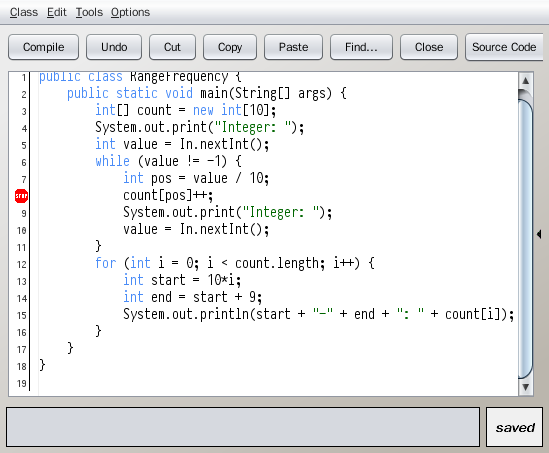 56
A checkpoint
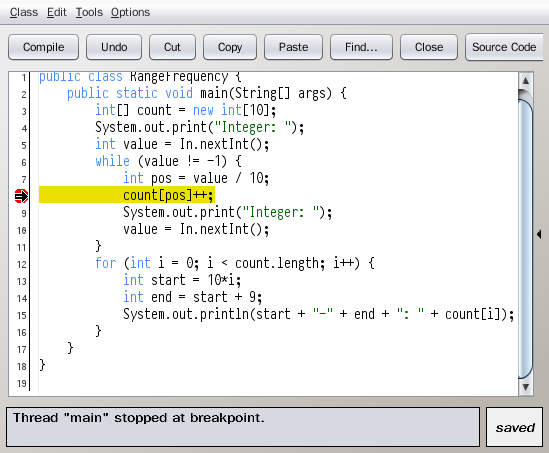 The run stops at the check pointYou see a black arrow.
You see the current variable valuesvalue is 49value / 10 is stored in posWe can see pos has the correct value 4
You step through the codethe arrow moves forwardthe variable values change
“Step” moves to the next line.“Step Into” moves into a method.
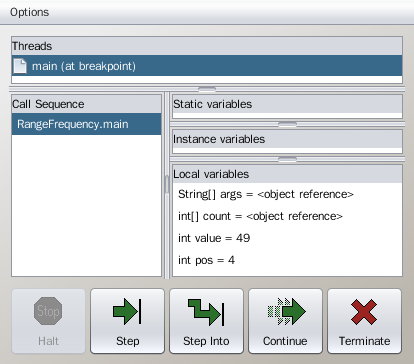 57
For Python, You can use Debugger in the IDE
There are plethora of IDEs available for python and each one of them consist of a good debugger, similar to the one in BlueJ.

The debugger might not necessarily be exactly same as BlueJ, but the underlying concept is the same.

You can check data stored in the variables, loop iterations, conditional statement outputs, and more.
58